Missouri OASIS Updates
Rita Craighead, MSN, RN, COS-C
Bureau of Home Care and Rehabilitative Standards
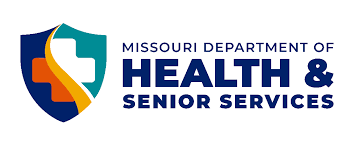 Objectives
Define OASIS Coordinator Roles
Provide Information for Educational Materials
Share Missouri OASIS Statistics
OASIS and the Survey Process
OASIS Coordinators
Each state has designated OASIS Coordinators to provide guidance on the administration and submission of the OASIS instrument. 
Downloadable document containing a list of State Agency and CMS office contacts for both OASIS Education and Automation Coordinators available at https://www.cms.gov/Medicare/Provider-Enrollment-and-Certification/SurveyCertificationGenInfo/OASIS-Coordinators 
OASIS Education Coordinator – OEC
Rita Craighead
OASIS Automation Coordinator – OAC
Debi Siebert
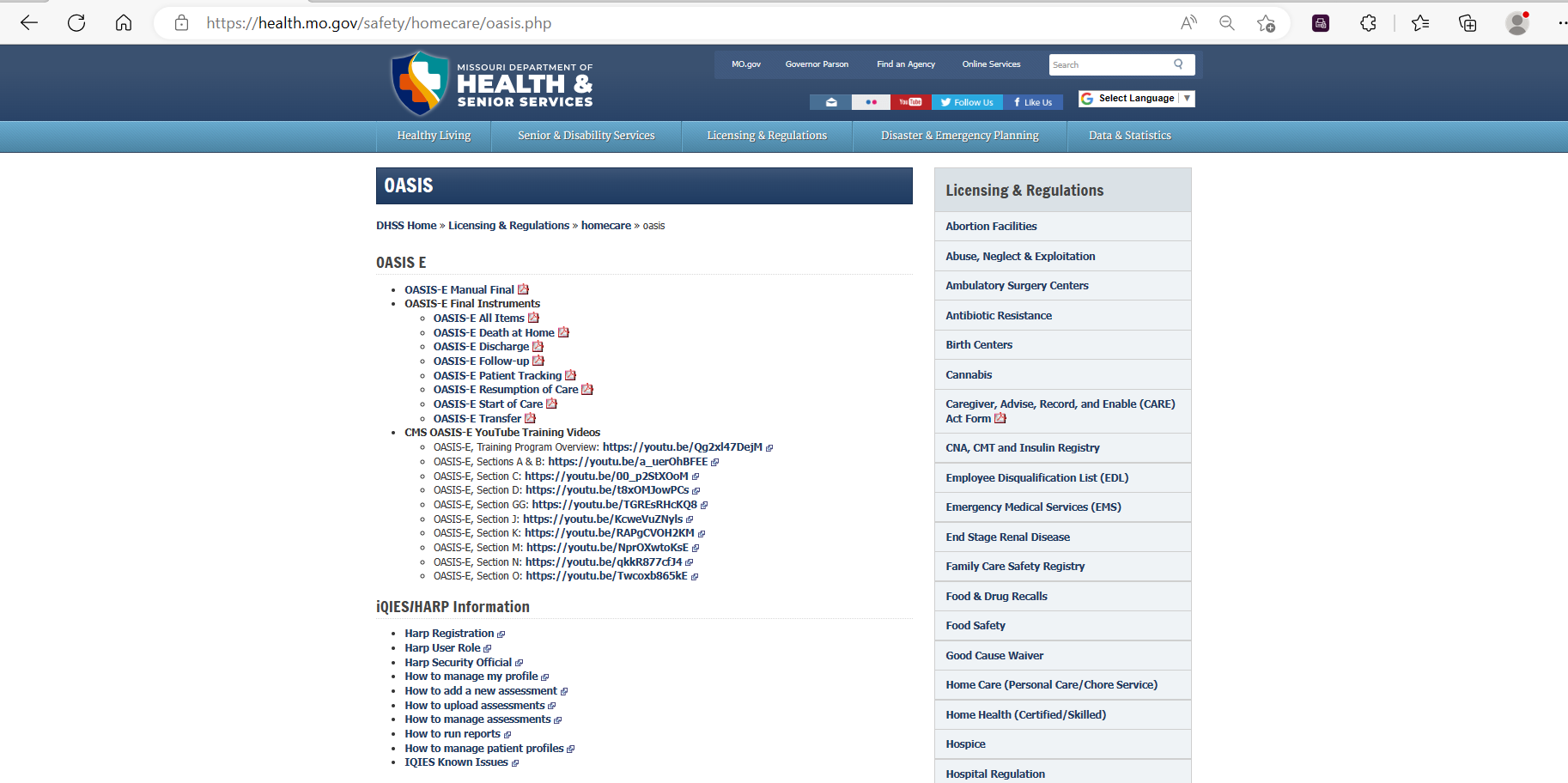 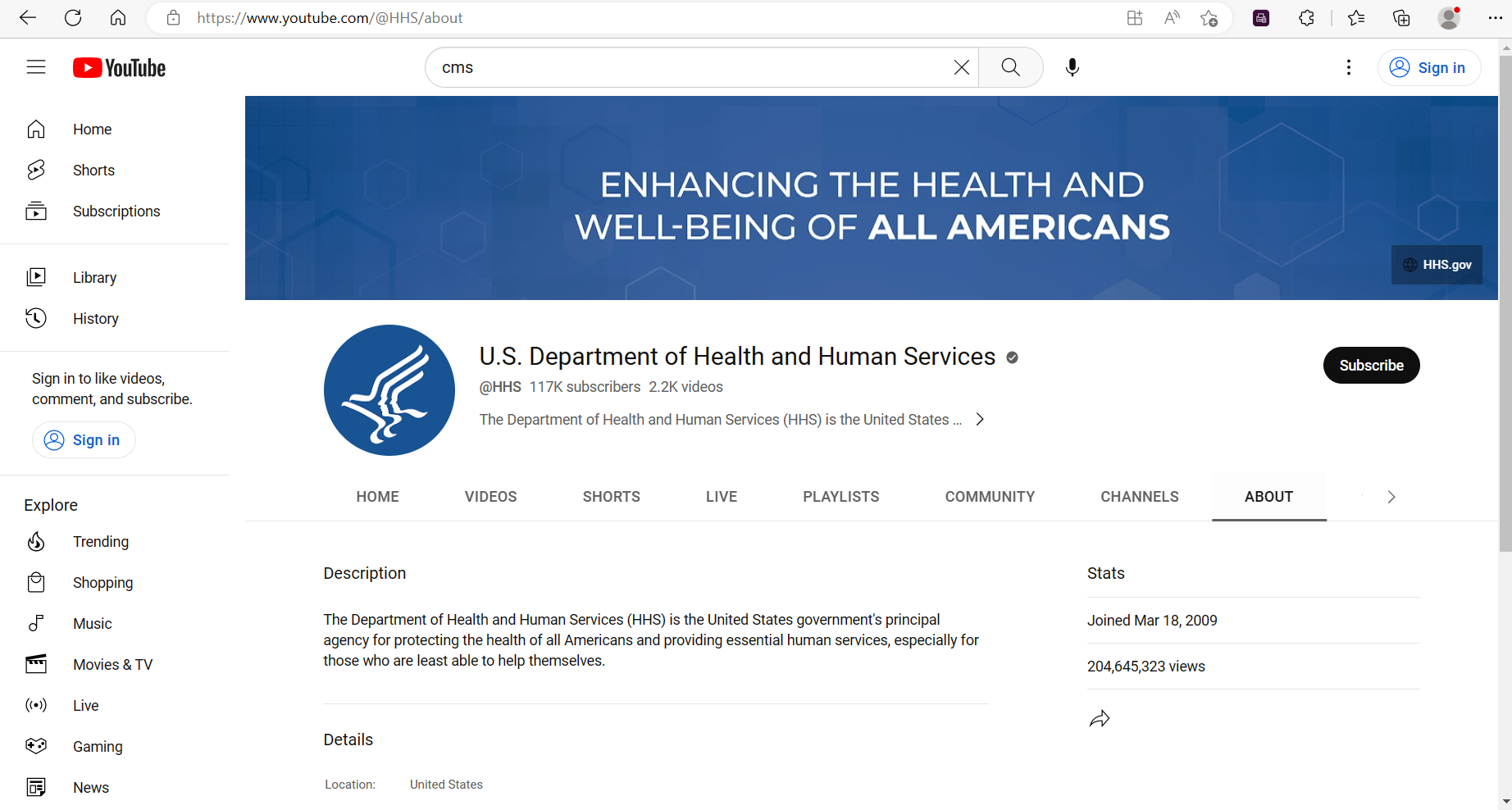 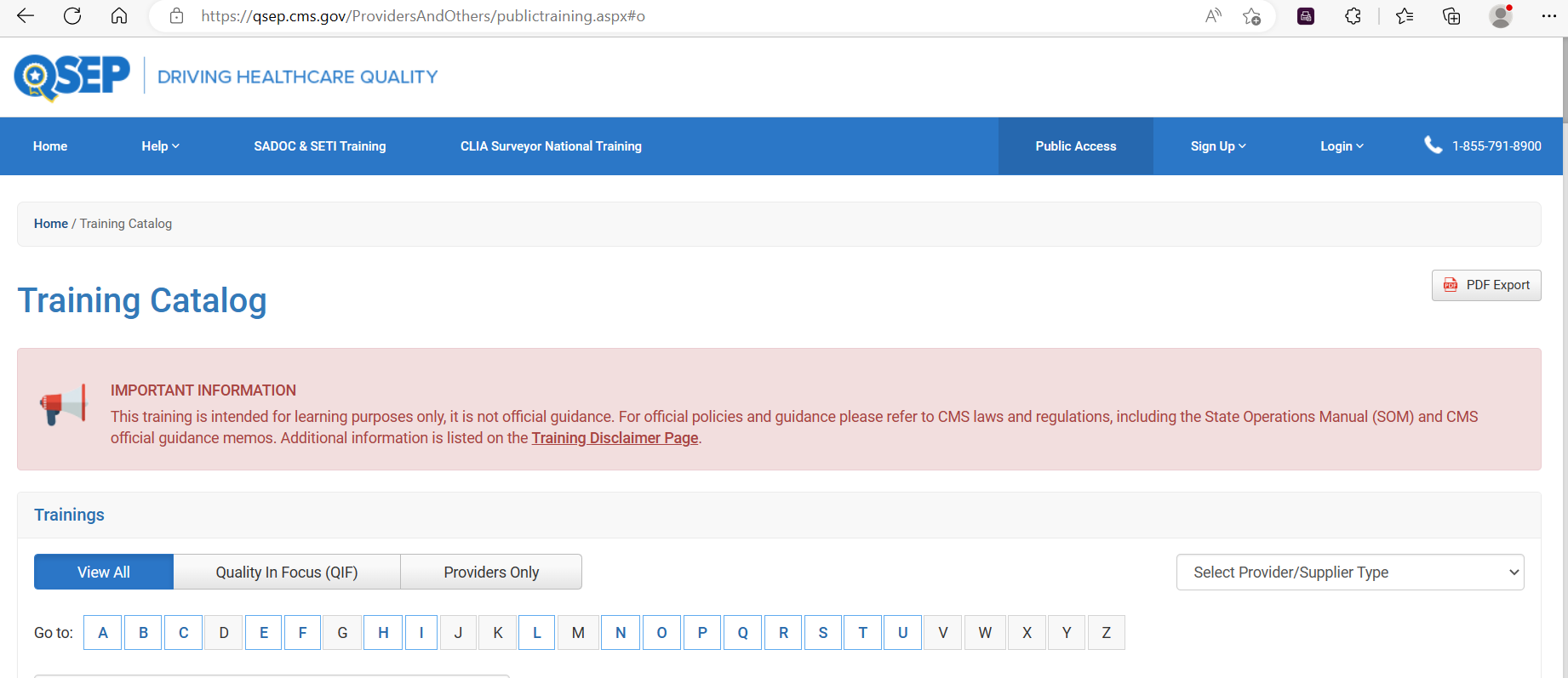 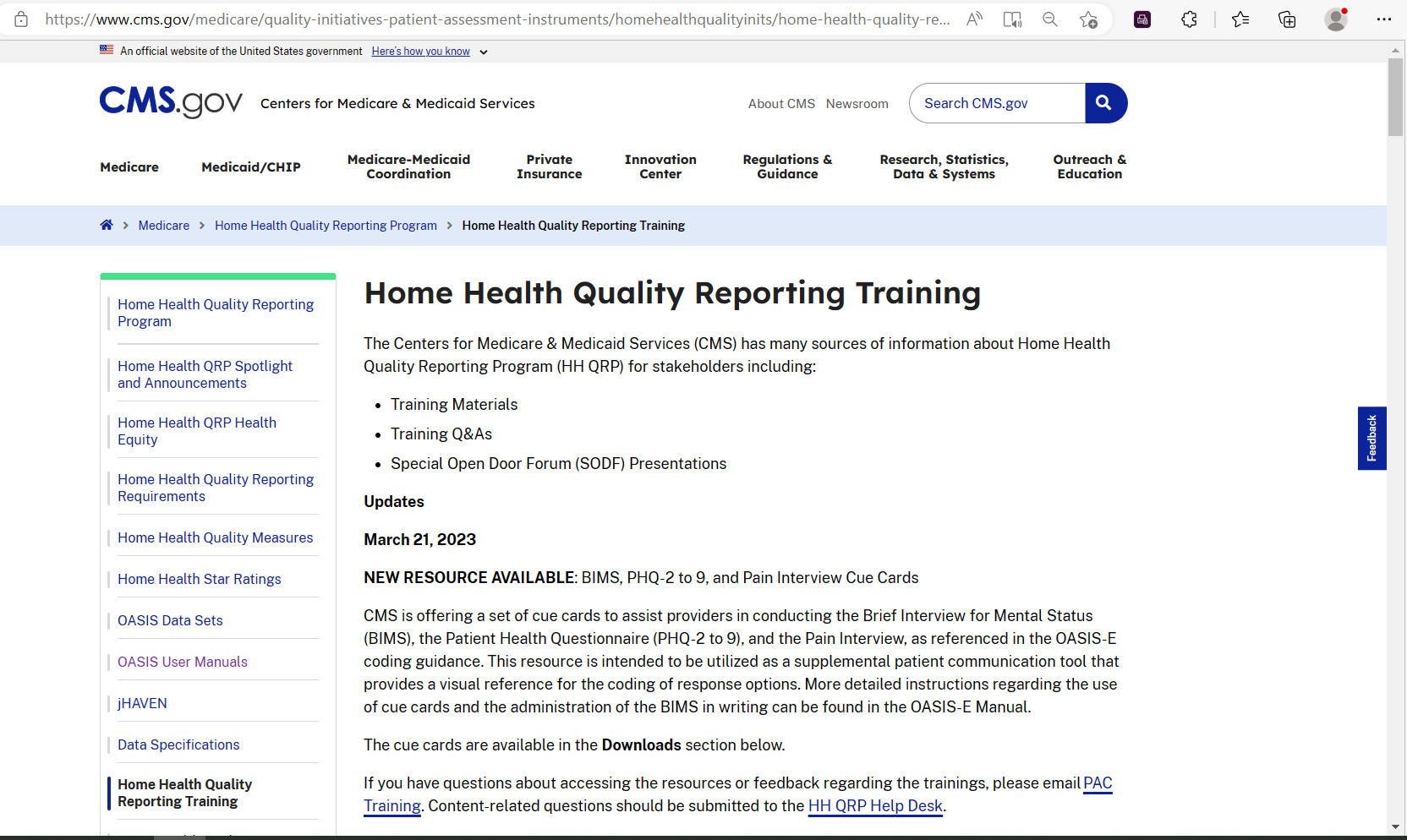 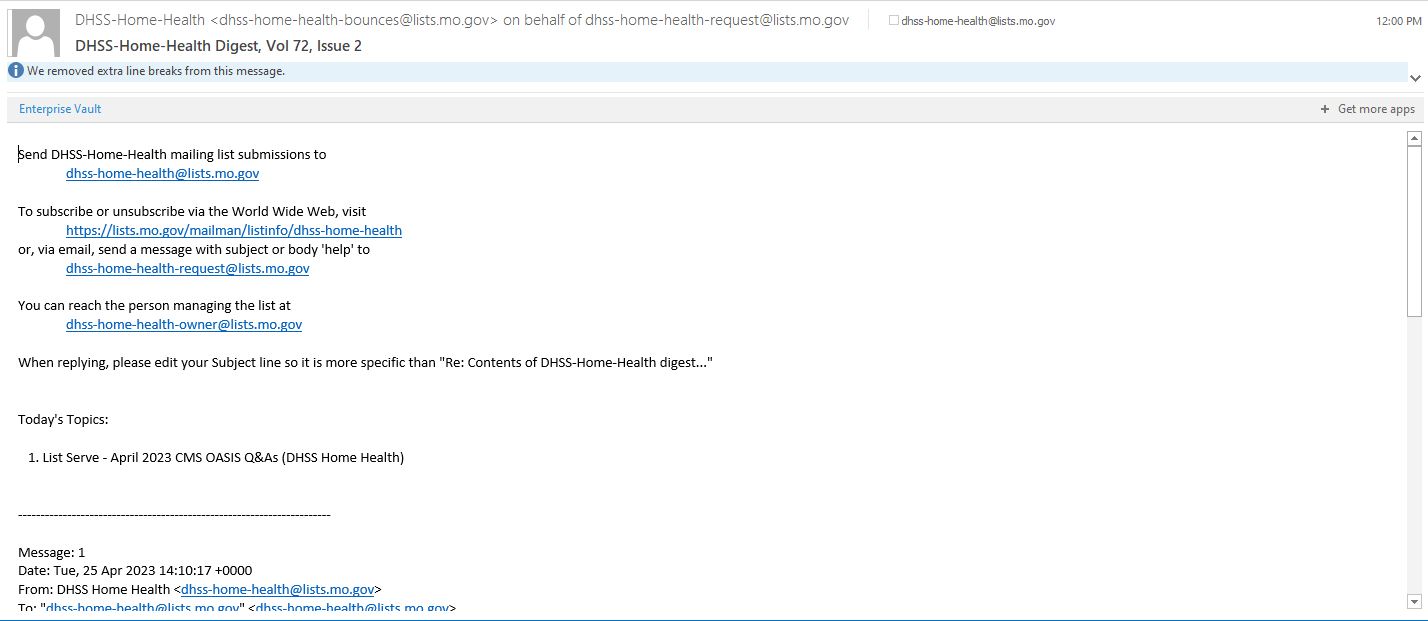 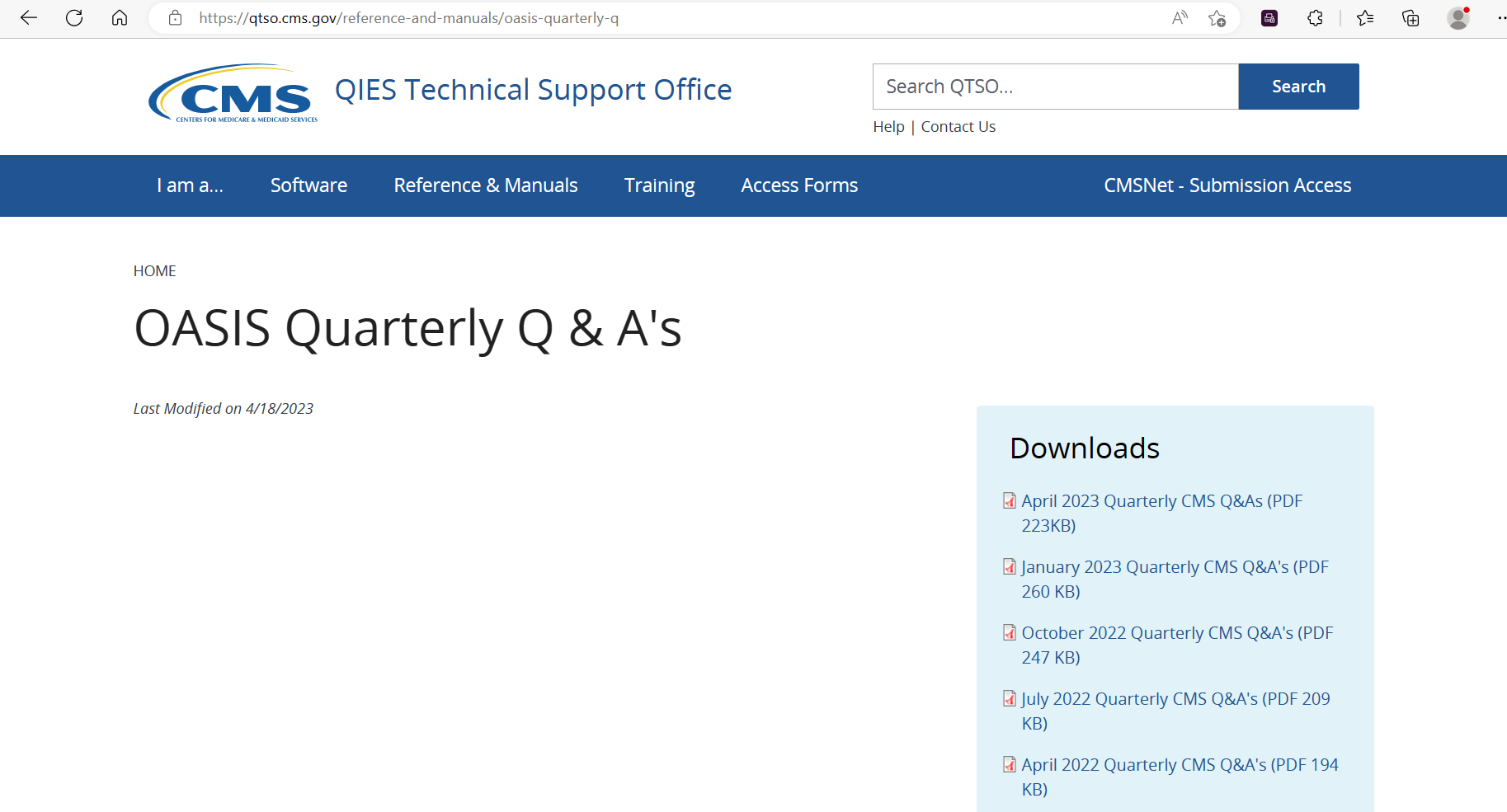 OASIS Education Coordinator
Responsible for ensuring that all home health agencies in the State have access to:
Training in the OASIS data set administration for assessing patients
Training and technical support in integrating the OASIS items in the agency’s record keeping system
This looks like:
Oasis | Home Care | Health & Senior Services (mo.gov)
Training Program Overview – YouTube
DHSS/DRL/BHCRS Listserv
Home Health Quality Reporting Training | CMS
OASIS Quarterly Q & A's | QIES Technical Support Office (cms.gov)
oasisinformation@health.mo.gov
QSEP - Driving Healthcare Quality (cms.gov)
OASIS Automation Coordinator
Responsible for ensuring that all home health agencies in the State have access to:
Facilitating the initial transmission of test data for new HHAs
Providing ongoing technical assistance to HHA providers on the transmission of OASIS data
This looks like:
Oasis | Home Care | Health & Senior Services (mo.gov)
DHSS/DRL/BHCRS Listserv
oasisinformation@health.mo.gov
Additional Resources
For OASIS data reporting questions not related to the Conditions of Participation, please contact the Home Health Quality Help Desk Mailbox: homehealthqualityquestions@cms.hhs.gov.
For OASIS questions related to the Conditions of Participation please contact the Home Health Agency Survey Protocols Help Desk Mailbox: hhasurveyprotocols@cms.hhs.gov.
Missouri OASIS Statistics Overview
Missouri Top Ten Error Codes
2019 Late Submission Rate: 
5.8 %
CMS Quarterly OASIS Q & A’s
Every quarter (January, April, July, October)
home-health-agency-hha-providers Reference & Manuals | QIES Technical Support Office (cms.gov)
Effective May 2022, all applicable, historic CMS quarterly Q&As are included in the OASIS‐E Guidance manual. The first CMS Q&A not included in the updated guidance manual was July 2022.
CMS OASIS Training Resources
Home Health Quality Reporting Training | CMS
March 21, 2023: BIMS, PHQ-2 to 9, and Pain Interview Cue Cards
March 20, 2023: Video Tutorial: GG0170C Lying to Sitting on Side of Bed
January 11, 2023: Third Edition HH QRP COVID-a9 Public Reporting Tip Sheet
December 7, 2022: PHQ-2 to 9 Cue Card
October 25, 2022: Home Health OASIS-E Guidance Training Program, Post-event Materials
Includes the recorded workshop sessions, PDF versions of the workshop presentations, and a post-event Q & A document
August 12, 2022: Home Health OASIS-E Guidance Training Program
Contacts for CMS training
Technical training Questions: PACTraining@EconometricaInc.com
Content-related OASIS training questions: HomeHealthQualityQuestions@cms.hhs.gov
OASIS and the Survey Process
Conditions of Participation Associated with OASIS
§484.40 Condition of Participation: Release of patient identifiable OASIS Information (G350)
§484.45 Condition of Participation: Reporting OASIS Information (G370)
§484.45(a) Standard: Encoding and transmitting OASIS data (G372)
§484.45(b) Standard: Accuracy of encoded OASIS data (G374)
§484.45(c) Standard:  Transmittal of OASIS data (G376)
G378: Transmission format, G380: Successful Transmission, G382: Transmit Electronically
§484.45(d) Standard:  Data Format (G386)
Questions?
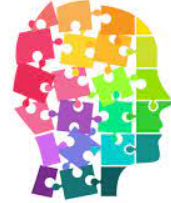 Thanks for your time!!